Update on pretzel scheme design
Geng Huiping
CEPC Accelerator Group Meeting
2016.05.06
Contents
DA optimization on main ring (Keep phase advance difference of straight sections constant, reduce straight section length, and study DA behavior).
DA optimization-1
Start with（18+34）FODO layout， keep the phase advance difference constant, reduce the length of both straight sections and study the DA.
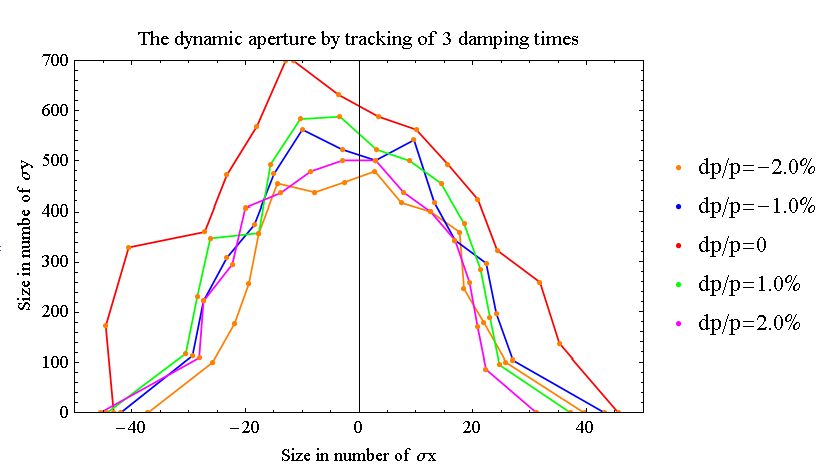 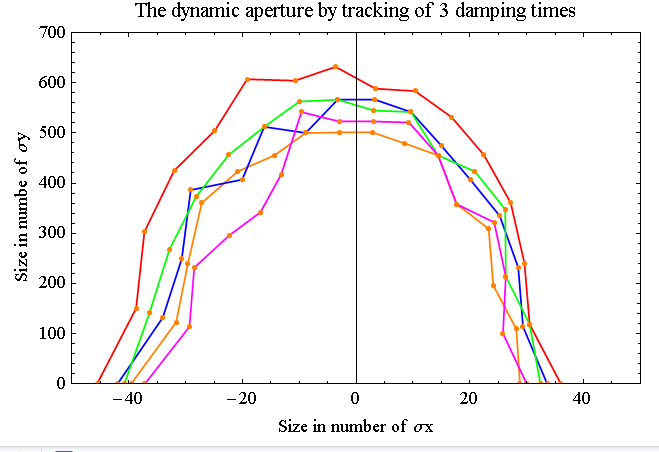 16+32
18+34
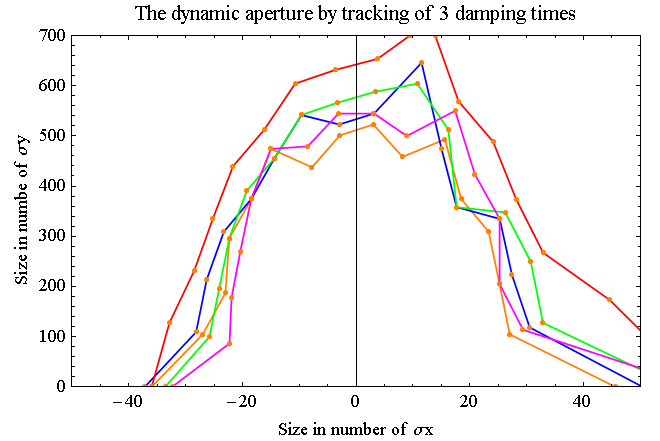 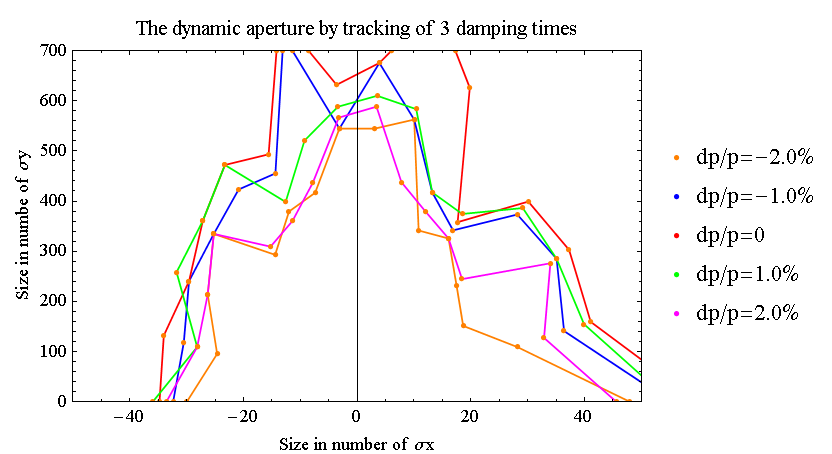 12+28
14+30
DA optimization-2
Start with（18+34）FODO layout， keep the phase advance difference constant, reduce the length of both straight sections and study the DA.
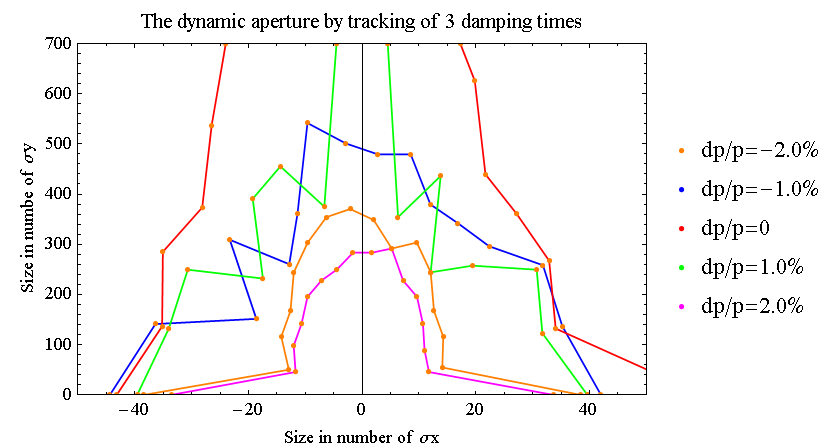 10+26
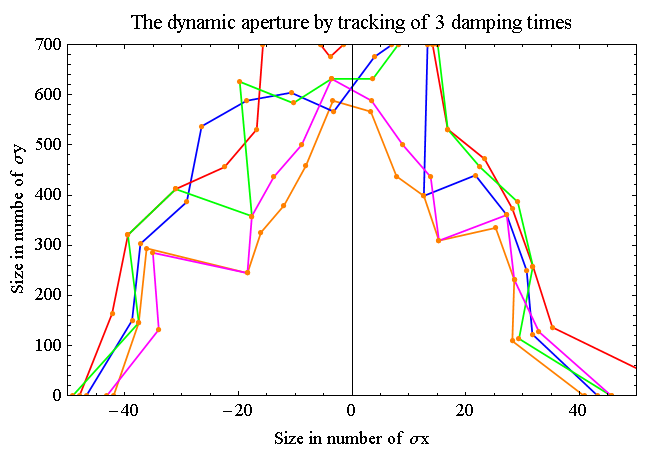 8+24
DA optimization-3
Start with（18+34）FODO layout， keep the phase advance difference constant, reduce the length of both straight sections and study the DA.
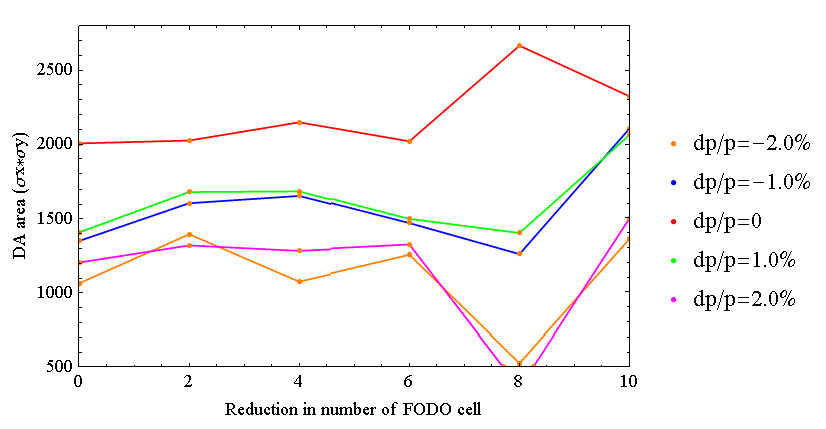 Summary
DA does not depend on length of straight section so much, but more phase advance difference and working point ?